IHMISOIKEUDET YHTEISESTI HYVÄKSYTTYNÄ OHJENUORANA
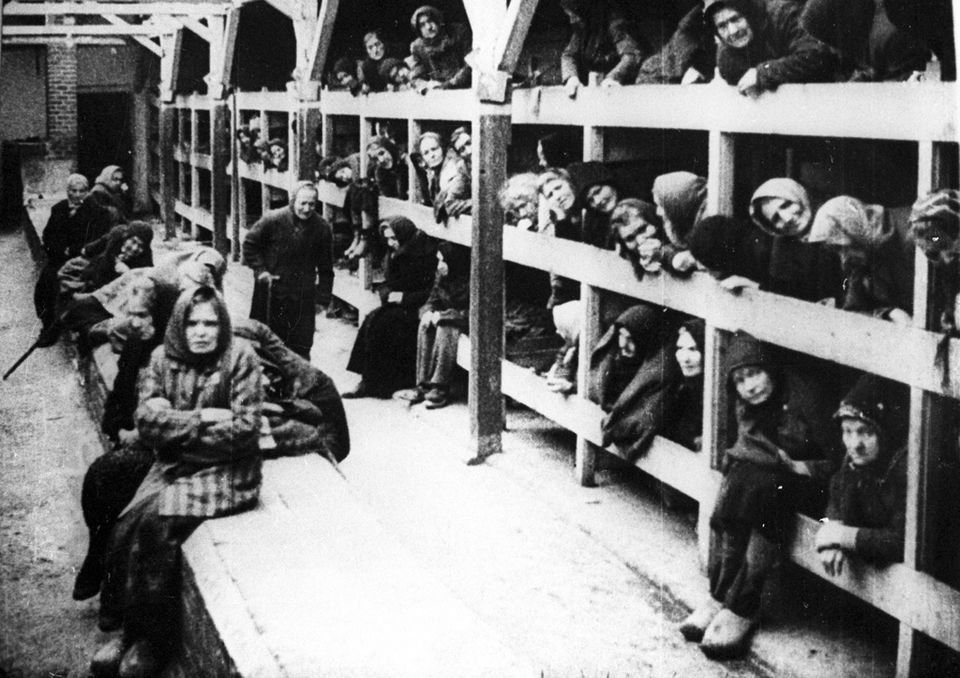 Ihmisoikeuksien eettinen perustelu
Ihmisoikeudet ovat luonteeltaan moraalisia
On olennaisempaa  kunnioittaa toisten ihmisoikeuksia kuin luetella niitä  !!
Kritiikkiä:
	- ihmisoikeusajattelu on lähtöisin länsimaisesta
	  perinteestä (valistus) -> väitetty, että sillä 
	  pönkitetään länsimaiden valta-asemaa
	- yksilökeskeisyys
	- yleismaailmallisuus
KUITENKIN… Nykyaikaisessa kulttuurirajat  ylittävässä maailmassa tarvitaan keskustelua yhteisistä moraalisista toimintatavoista -> ihmisoikeudet ovat hyvä perusta tälle keskustelulle
Valtiot ovat hyväksyneet ihmisoikeuksien julistuksen periaatteet, joten niillä on velvollisuus pyrkiä noudattamaan niitä
Oikeus elämään on perustava ihmisoikeus, joten kuolemanrangaistus on loukkaus sitä vastaan 
Muita eettisesti ongelmallisia asioita ovat mm. itsemurha, eutanasia (eli armomurha) ja abortti
TEHTÄVIÄ:
KIRJAN S. 184 TEHTÄVÄ 3
LUE MONISTE ”EUTANASIA” JA TEE S. 184 TEHTÄVÄ 5